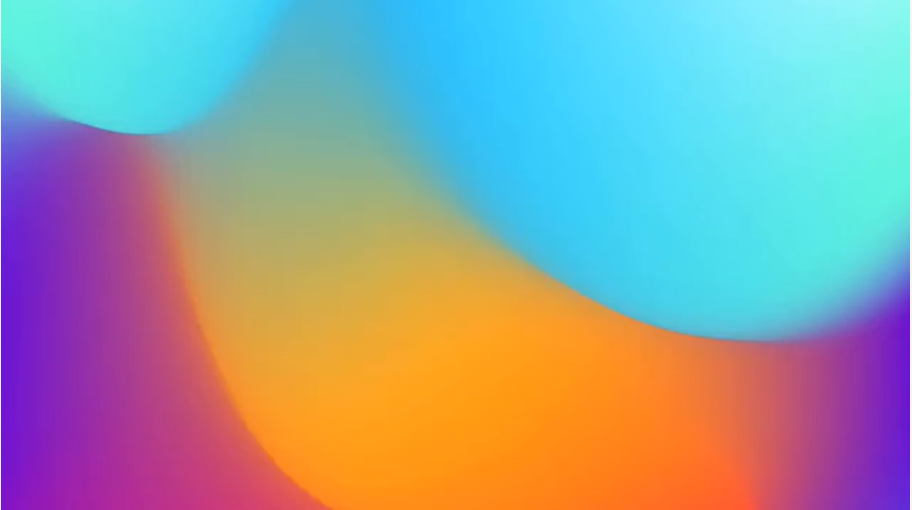 Student Loans
Research two or three different career choices and find out how much it’s going to cost you to achieve that and also when you might start paying the money back. 

Figure out how much you’re going to need to borrow and how much you might start earning when you start working. 

Break out into smaller groups and have a discussion about what your personal career options are and how much it might cost to achieve that.